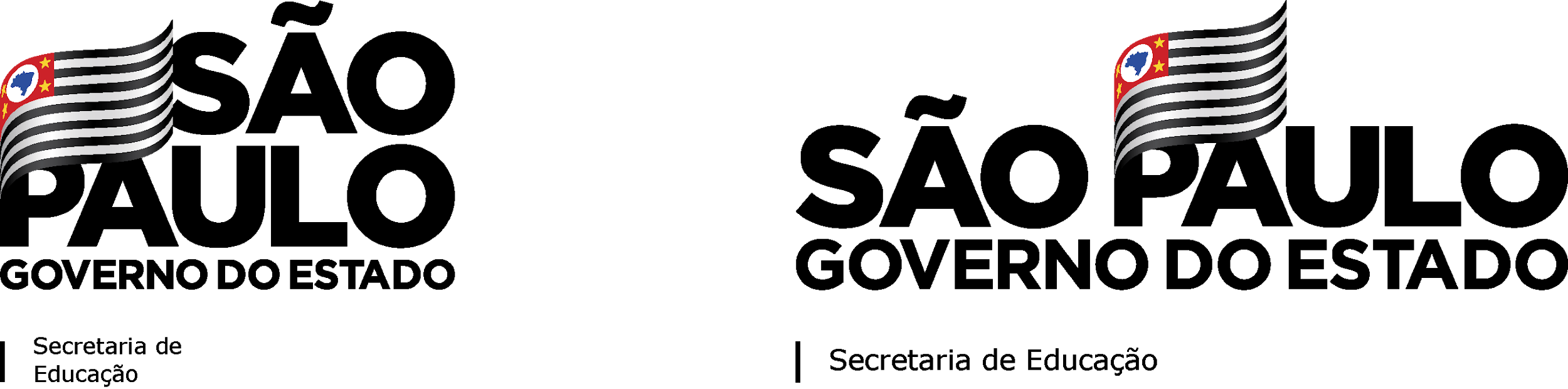 Programa Apoio a Implementação Itinerário Formativo
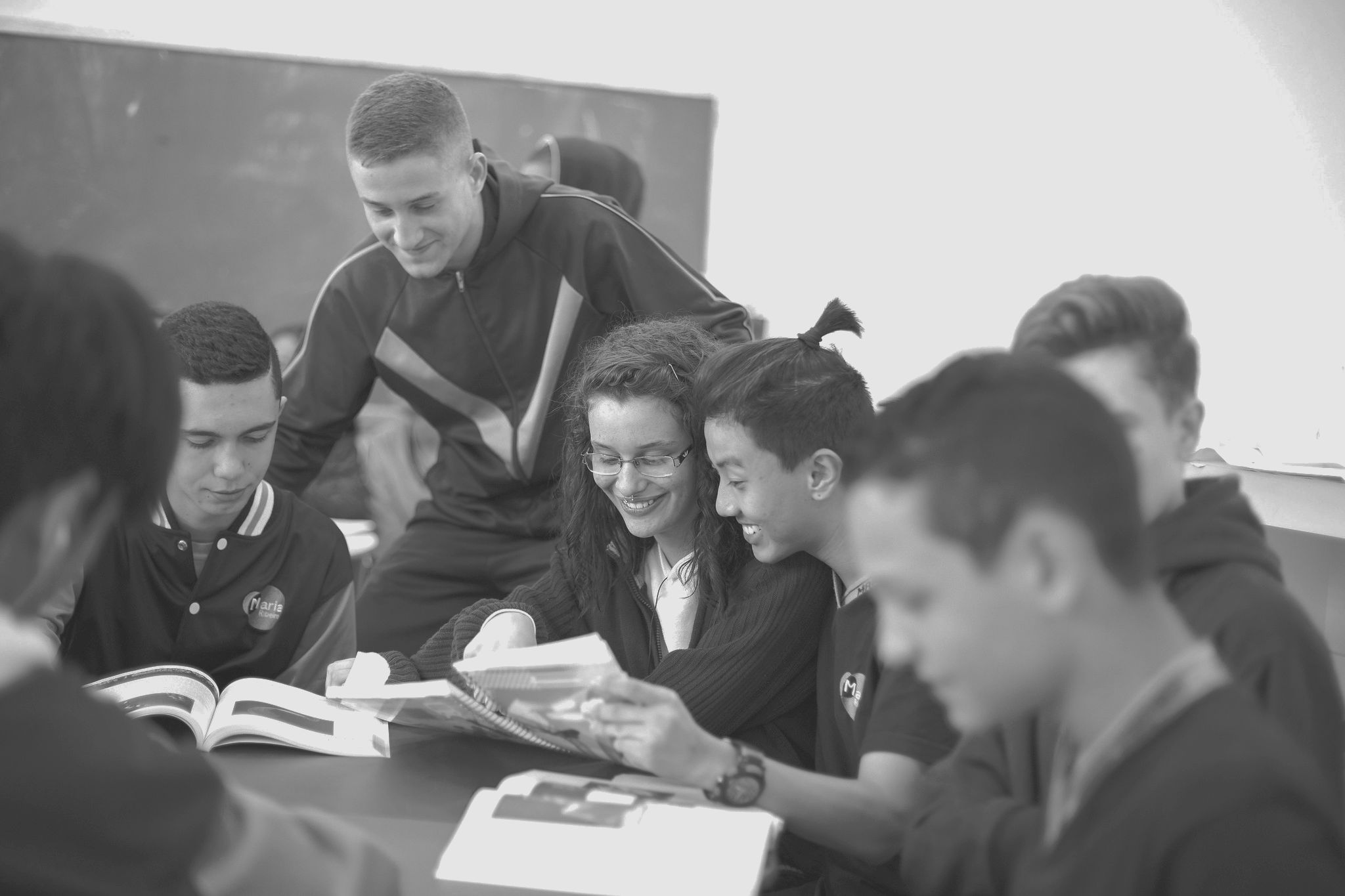 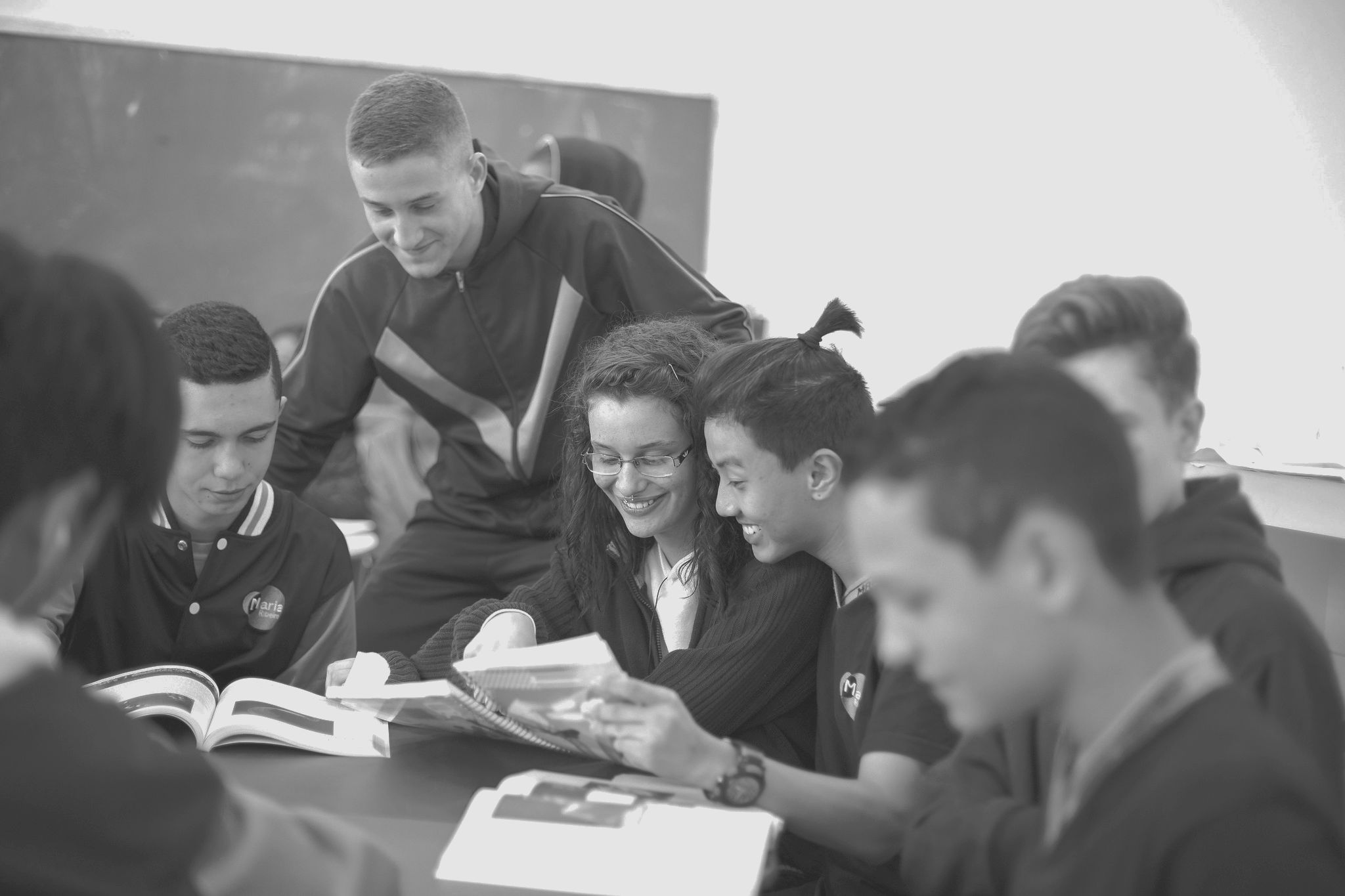 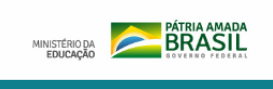 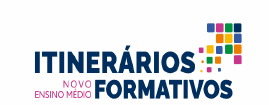 Setembro/2021
Programa Itinerários Formativos (Portaria  nº 733, de 16 de setembro de  2021)
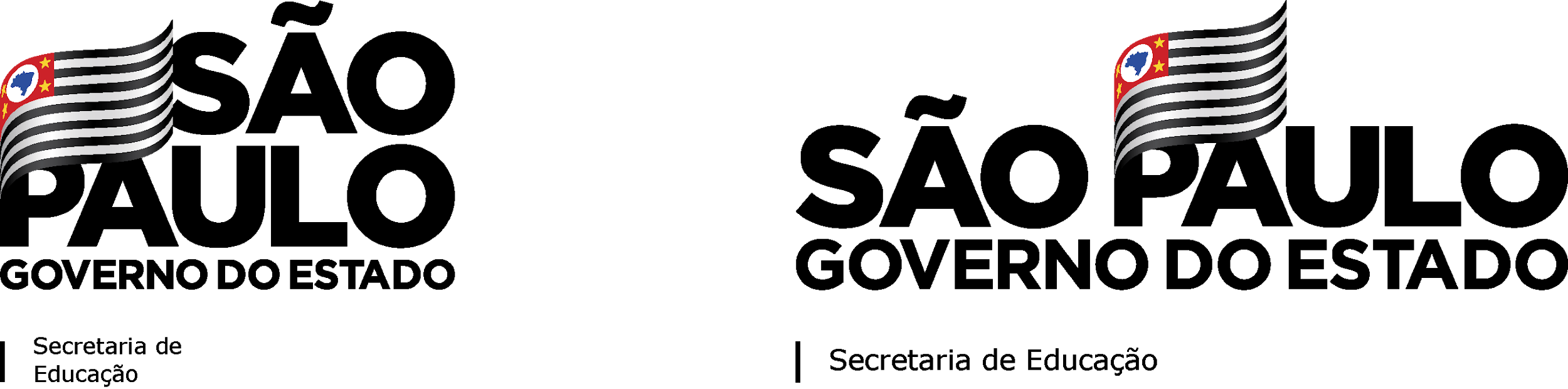 2
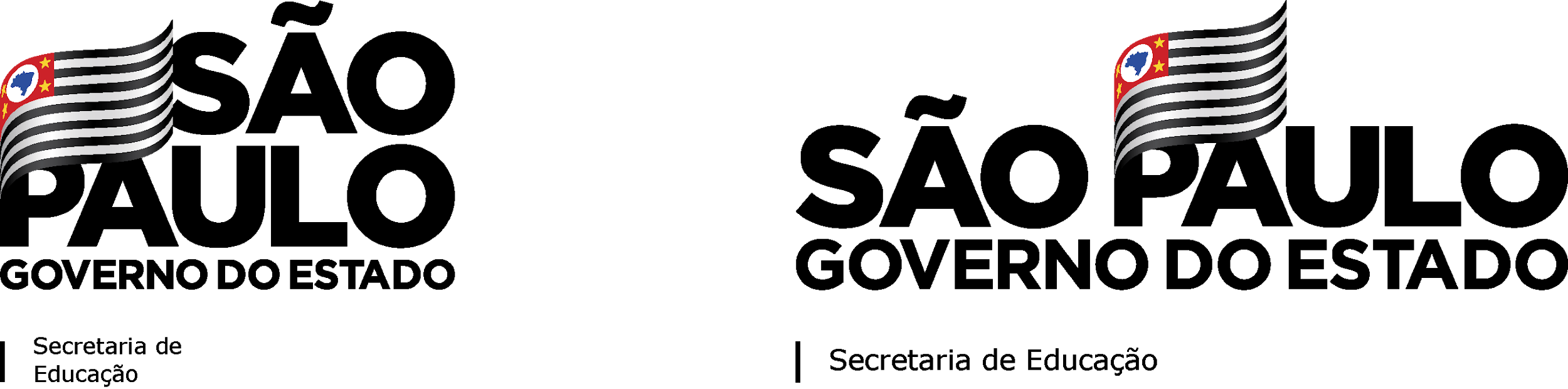 Metas: ofertar educação de qualidade, garantindo acesso e permanência na escola, ampliando as possibilidades de escolha dos jovens por meio da oferta de diferentes itinerários formativos, incluindo a formação técnica profissional
Melhoria dos indicadores de desempenho, aprendizagem e as taxas de aprovação evasão e abandono
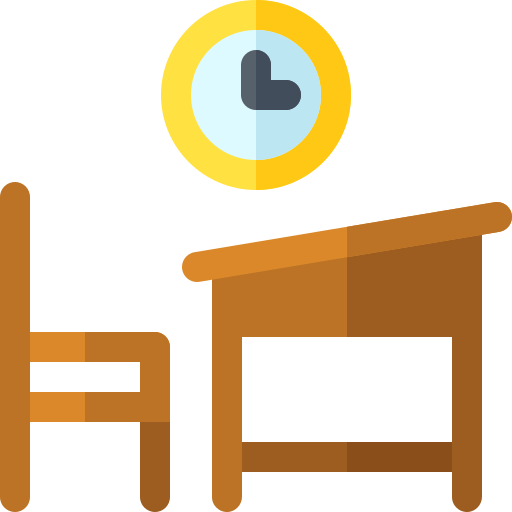 A lista de escolas elegíveis para esse eixo foi enviada por email
As escolas que participam da ação de implantação de pilotos do NEM e as escolas contempladas no programa EMTI não estarão na referida lista.
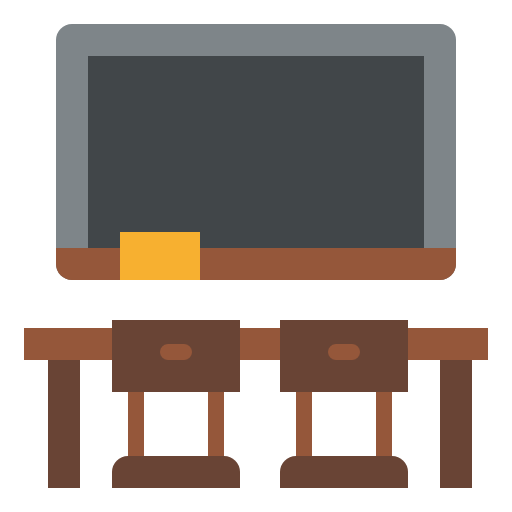 Programa Itinerários Formativos (Portaria  nº 733, de 16 de setembro de  2021)
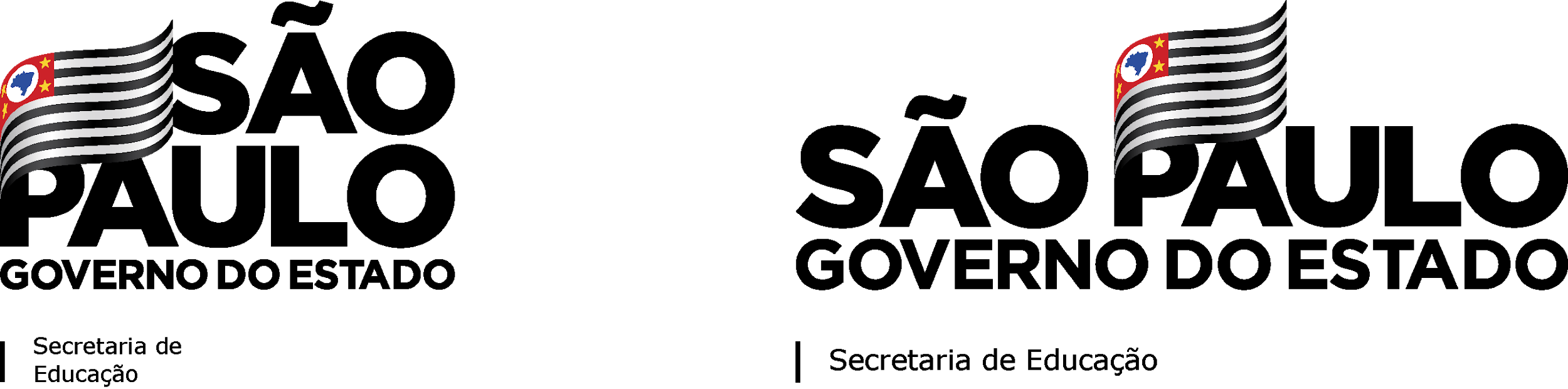 3
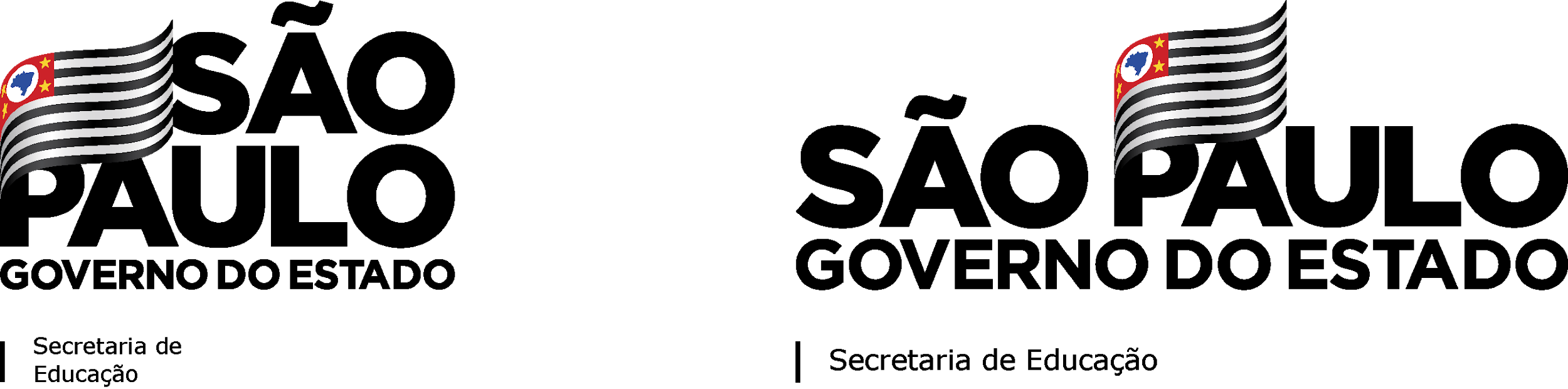 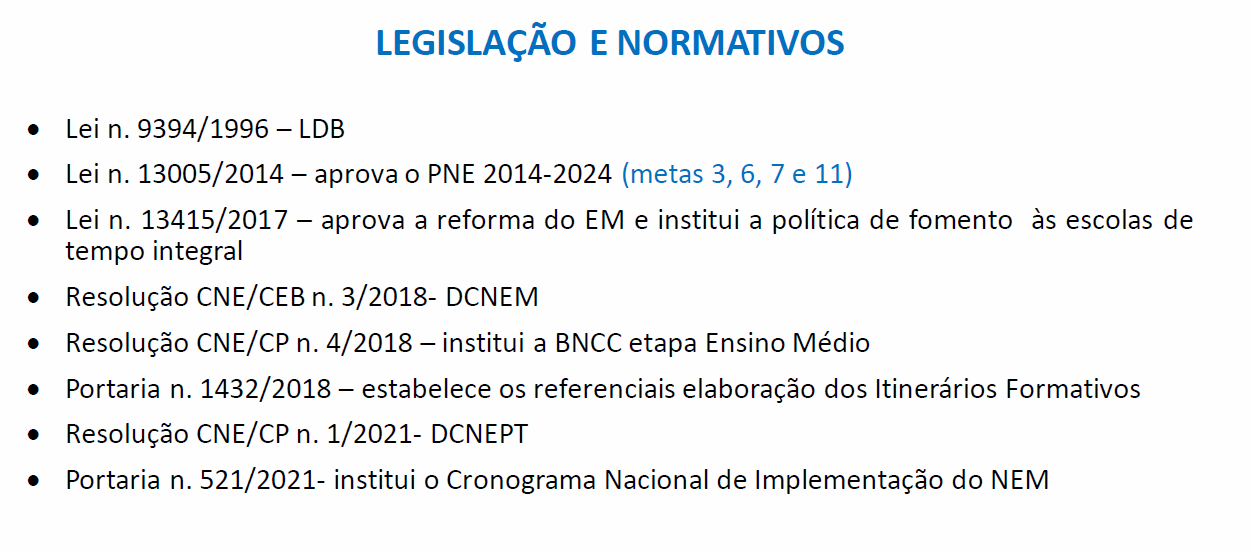 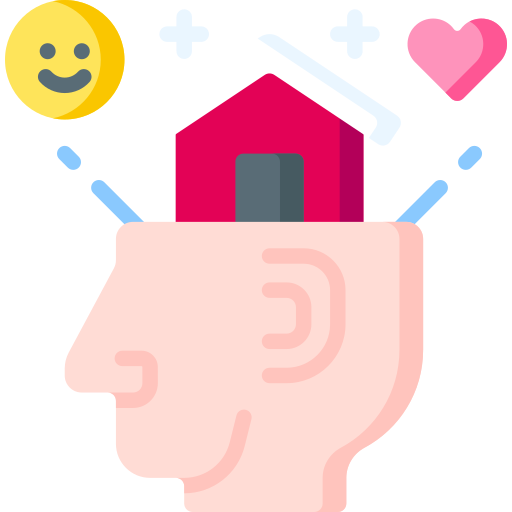 OBJETIVOS DO PROGRAMA
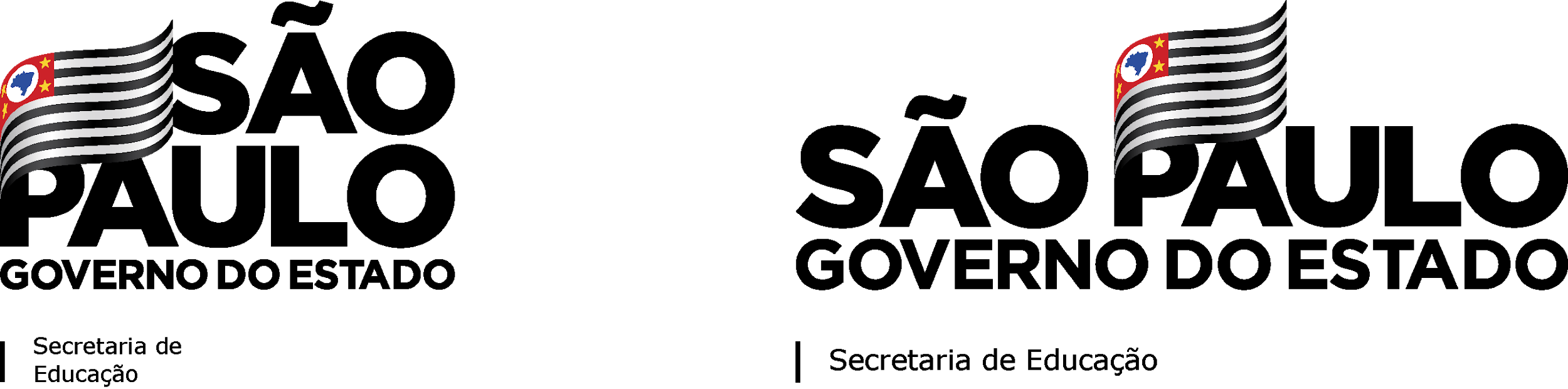 4
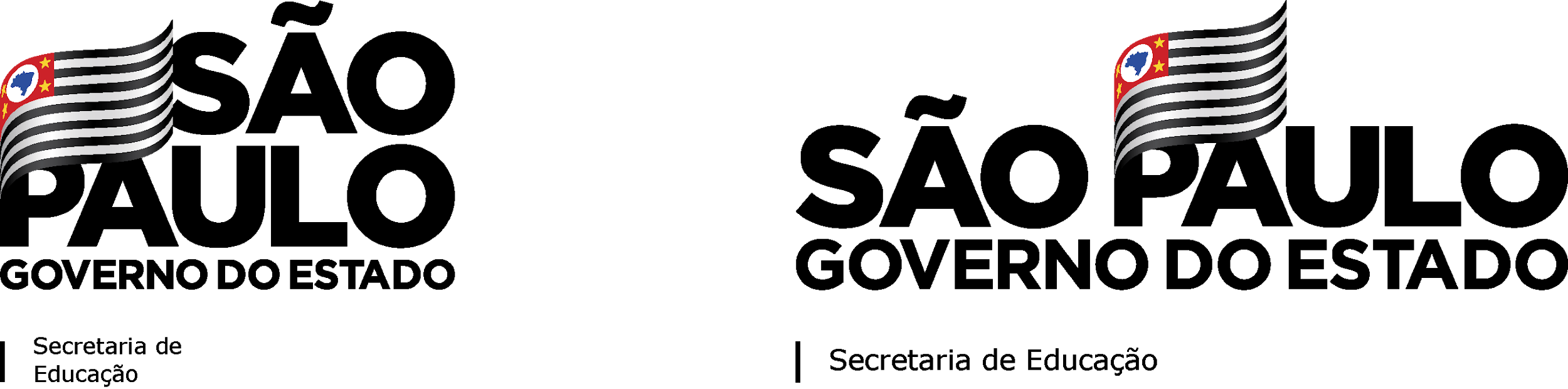 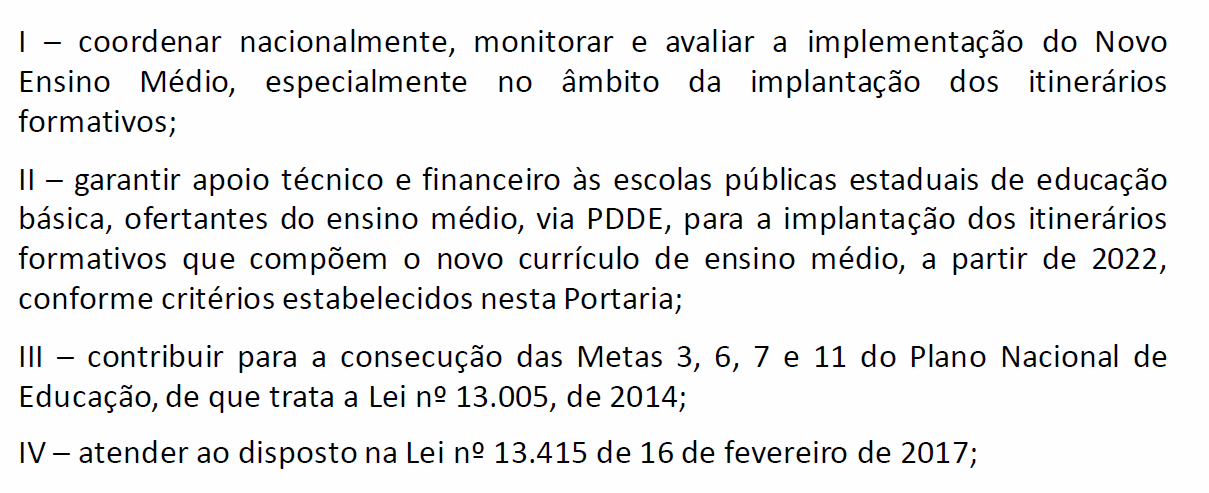 OBJETIVOS DO PROGRAMA
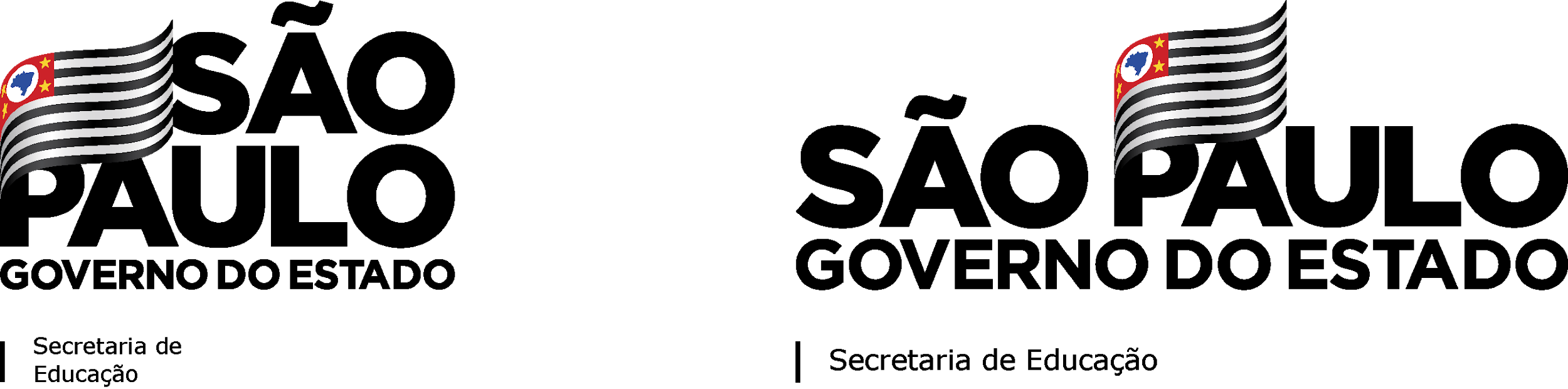 5
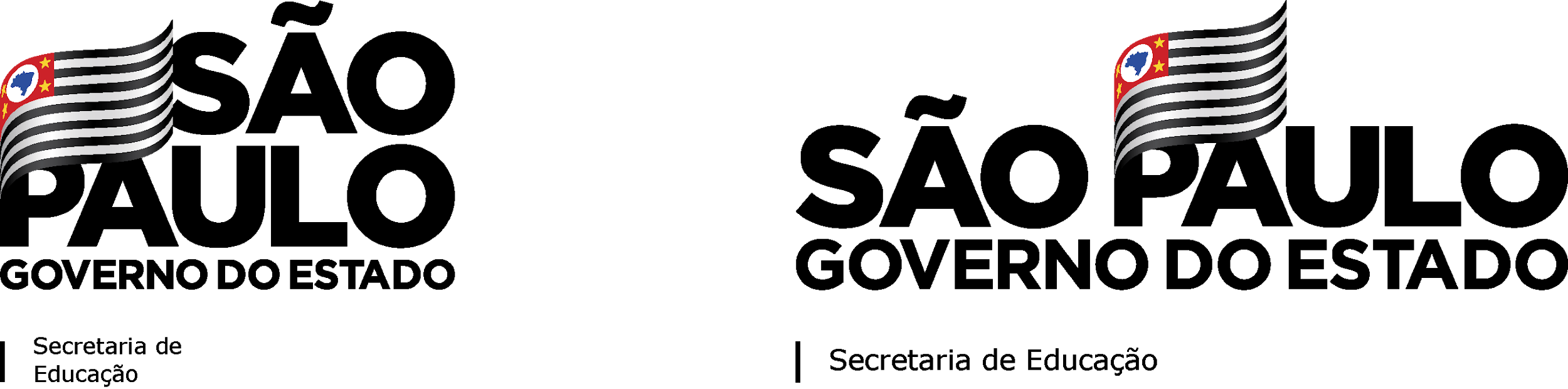 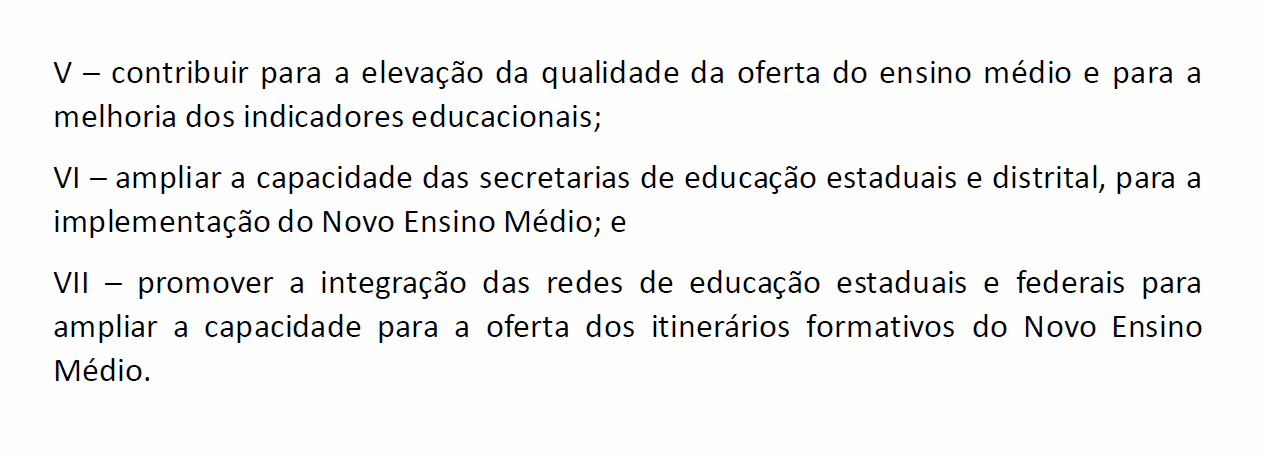 EIXO APOIO TÉCNICO FINANCEIRO
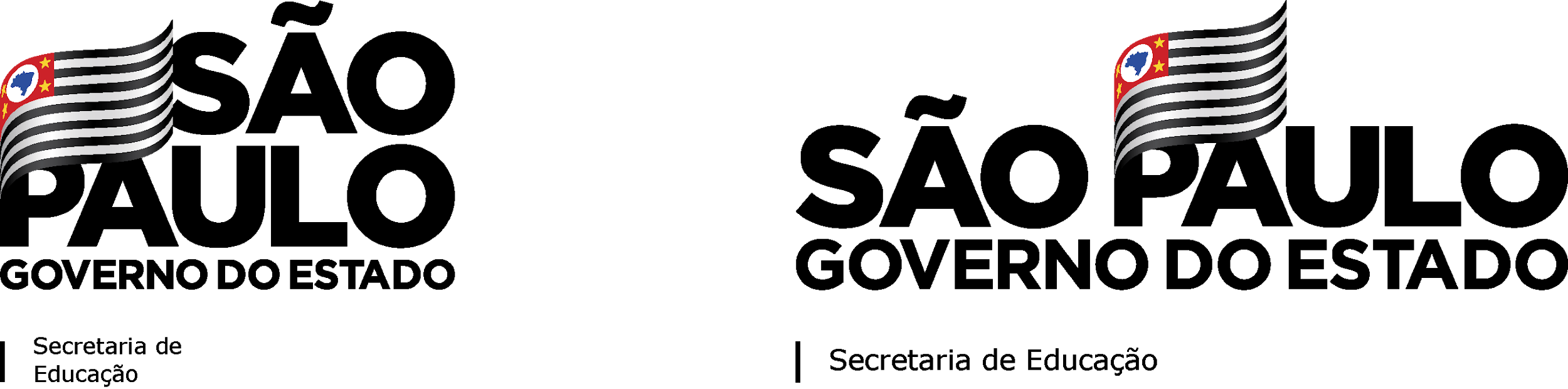 6
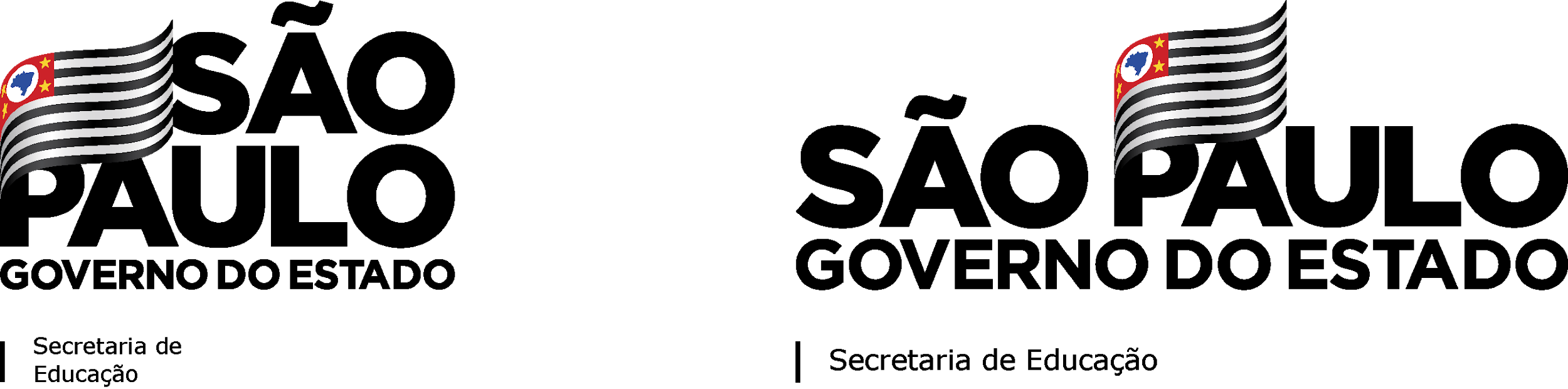 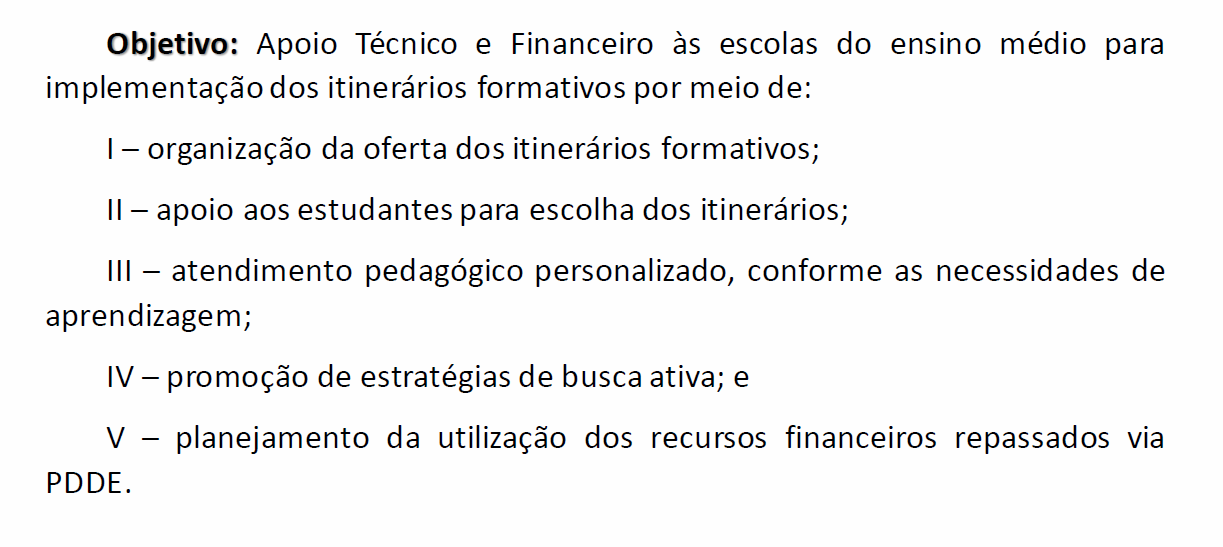 EIXO APOIO TÉCNICO FINANCEIRO
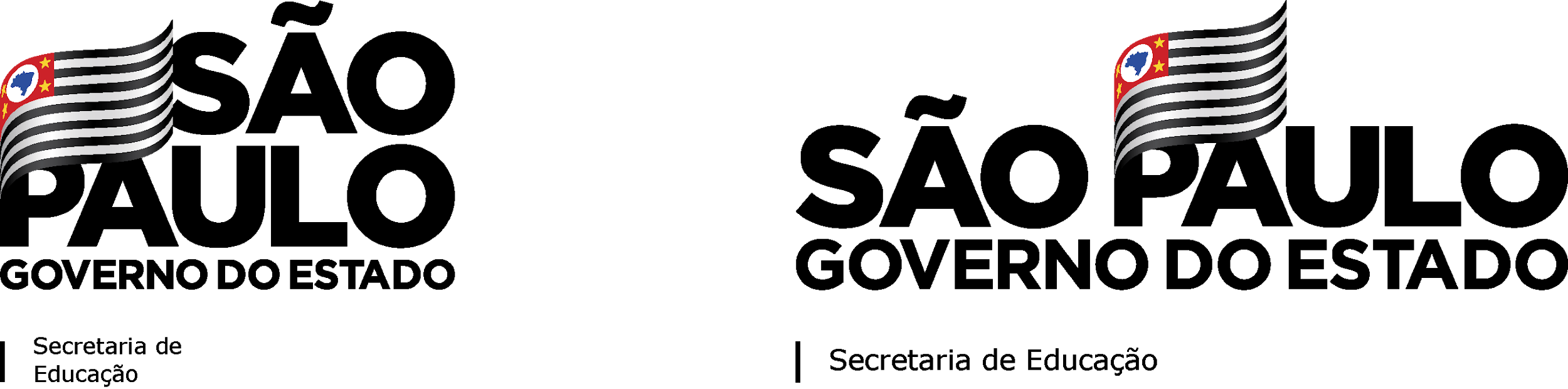 7
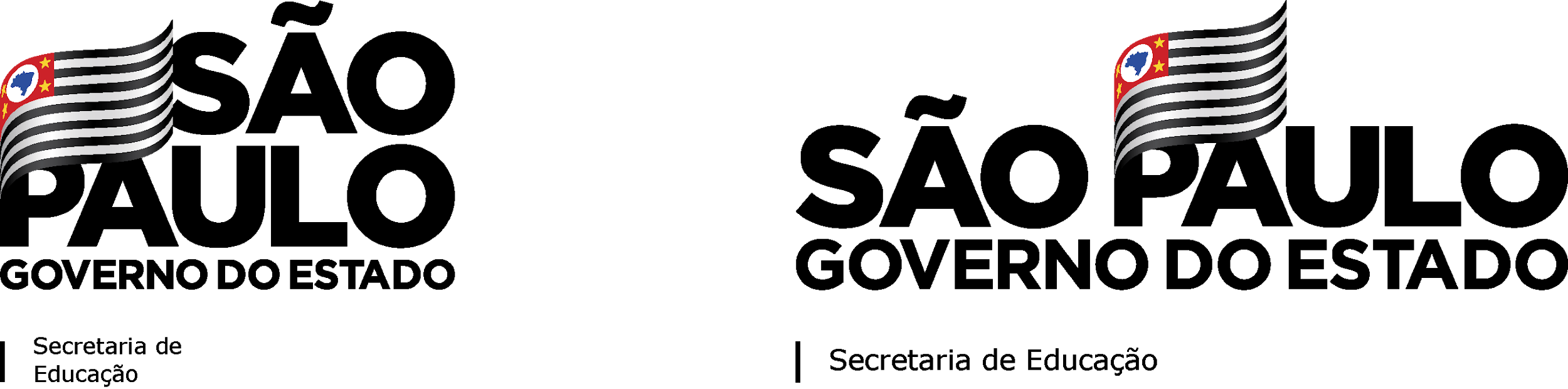 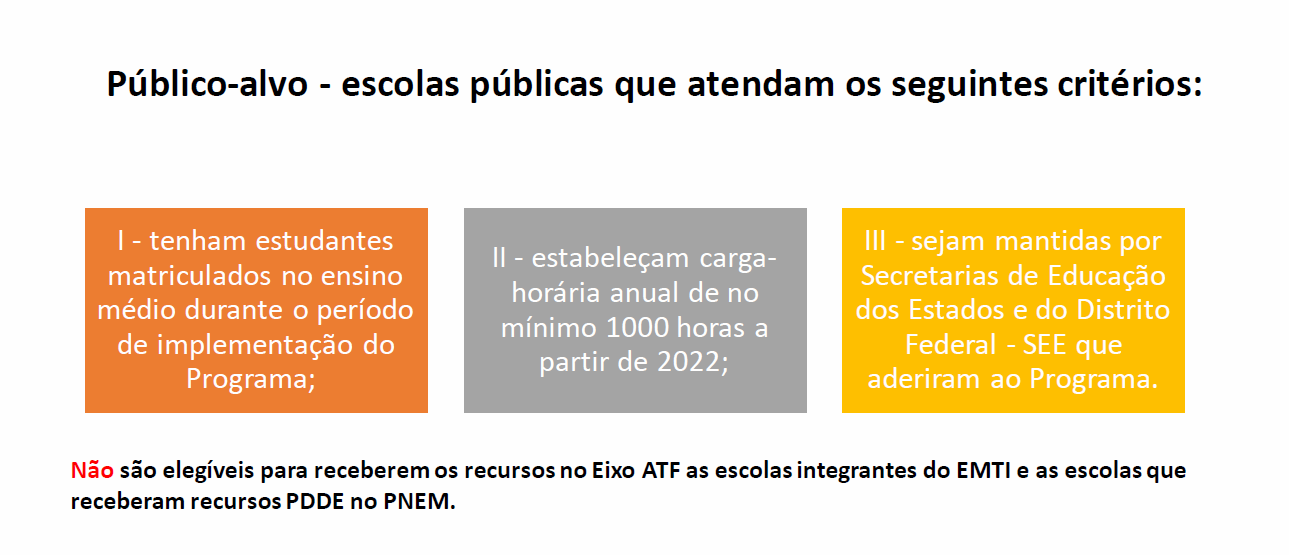 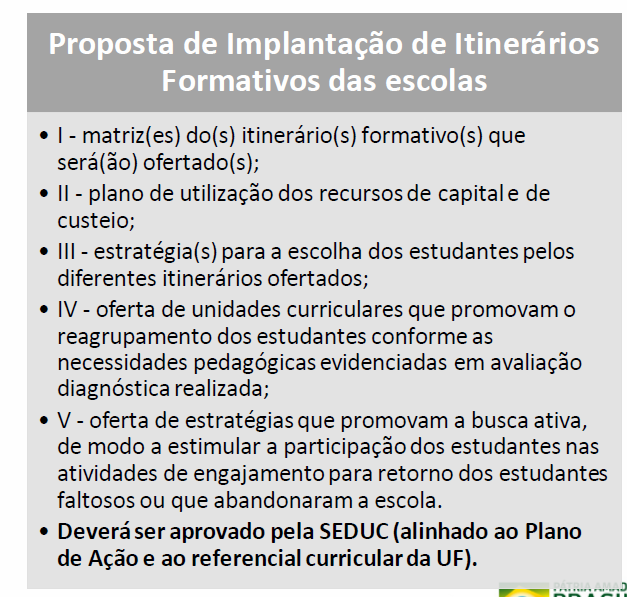 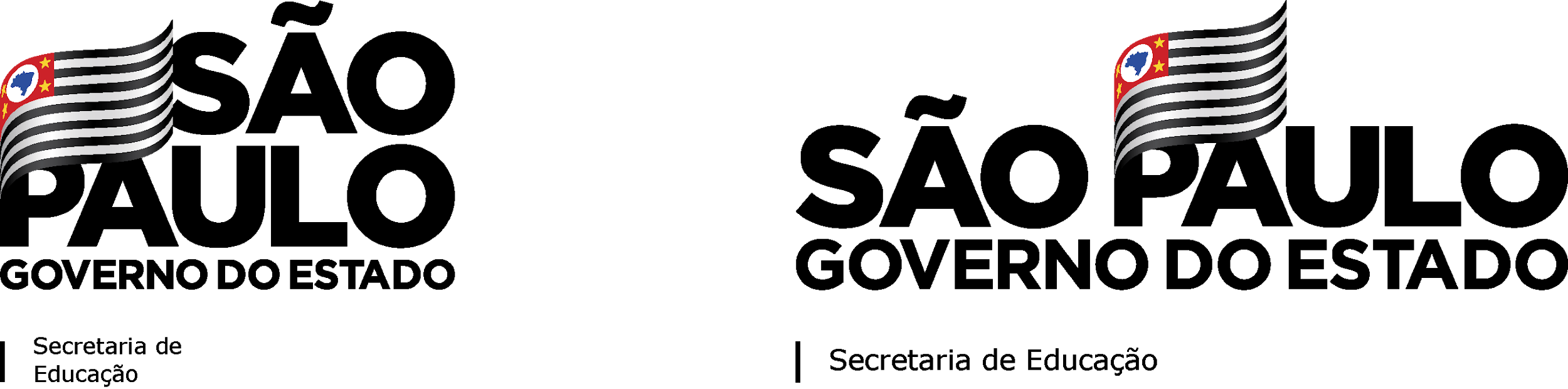 8
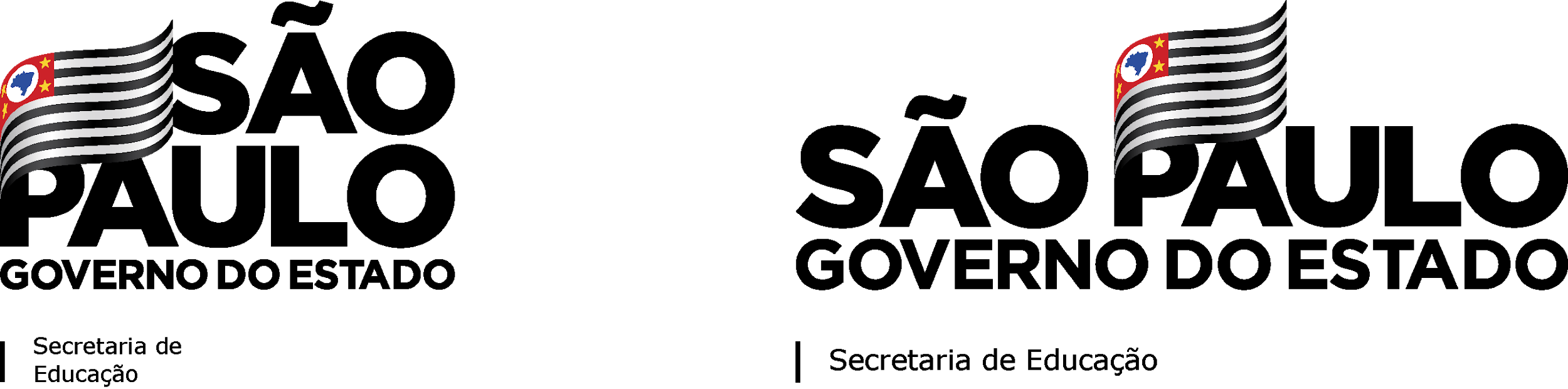 EIXO APOIO TÉCNICO FINANCEIRO
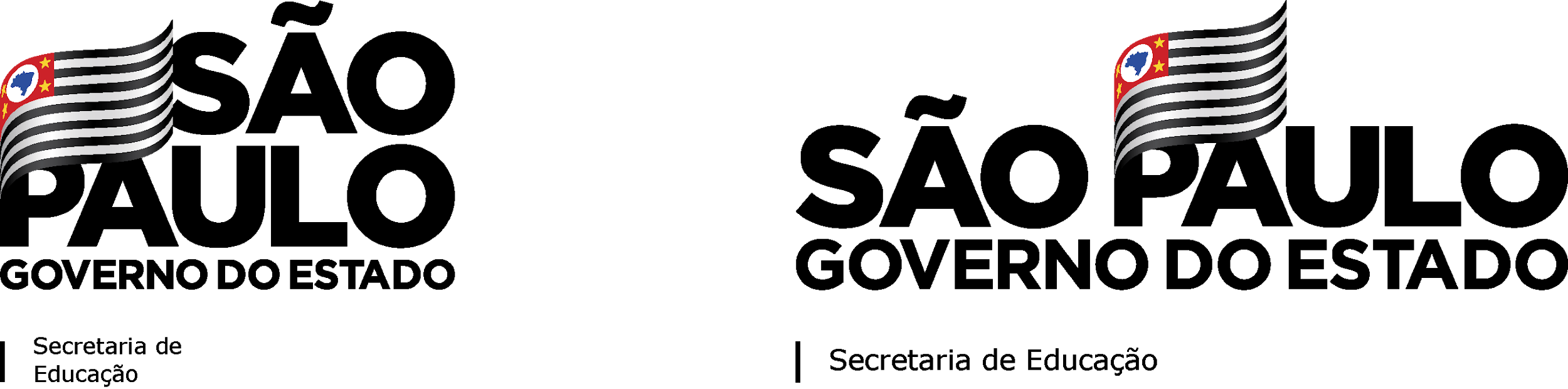 9
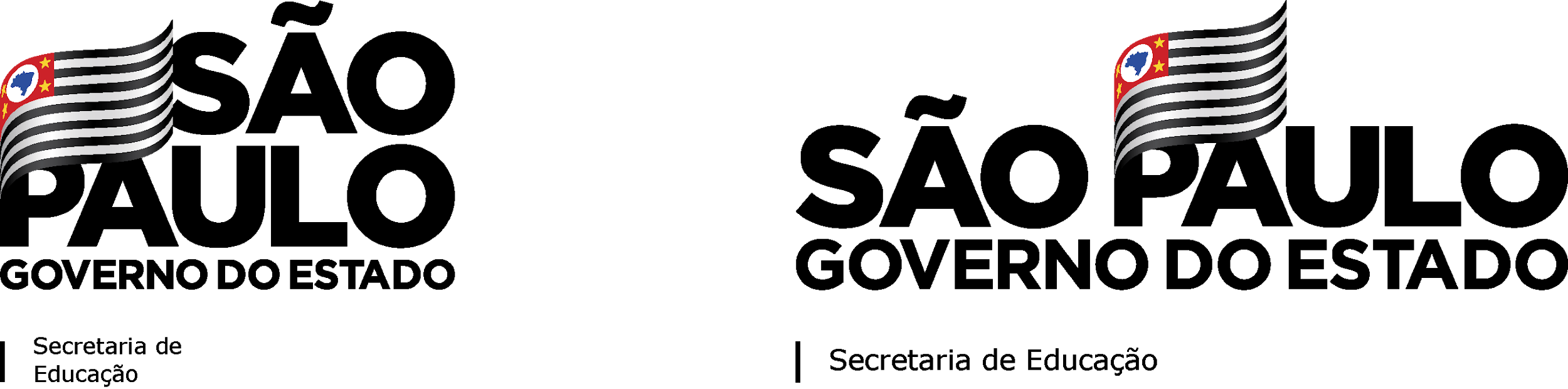 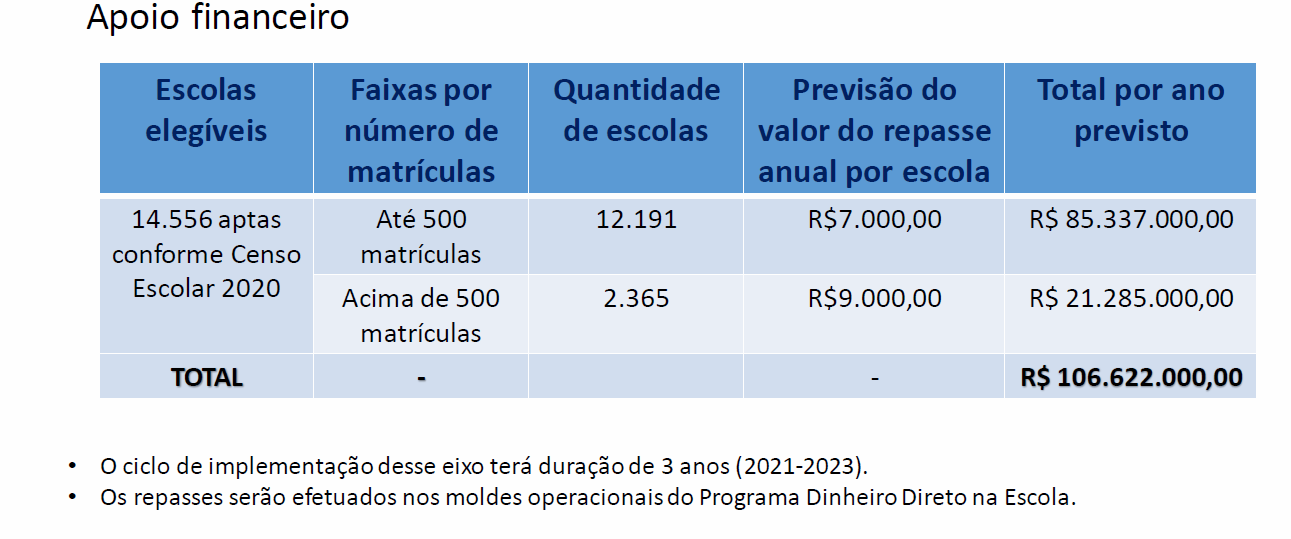 EIXO APOIO TÉCNICO FINANCEIRO
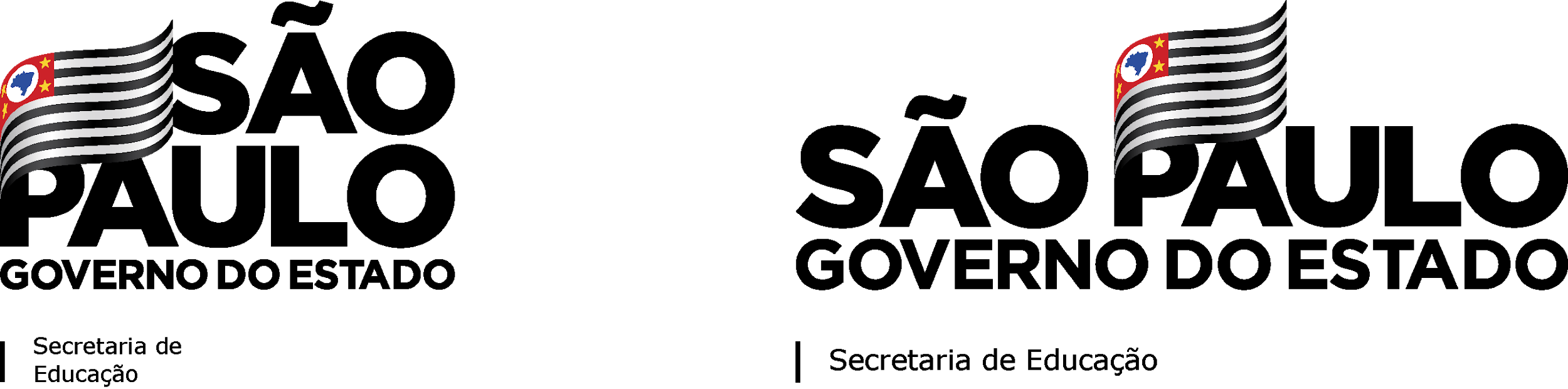 10
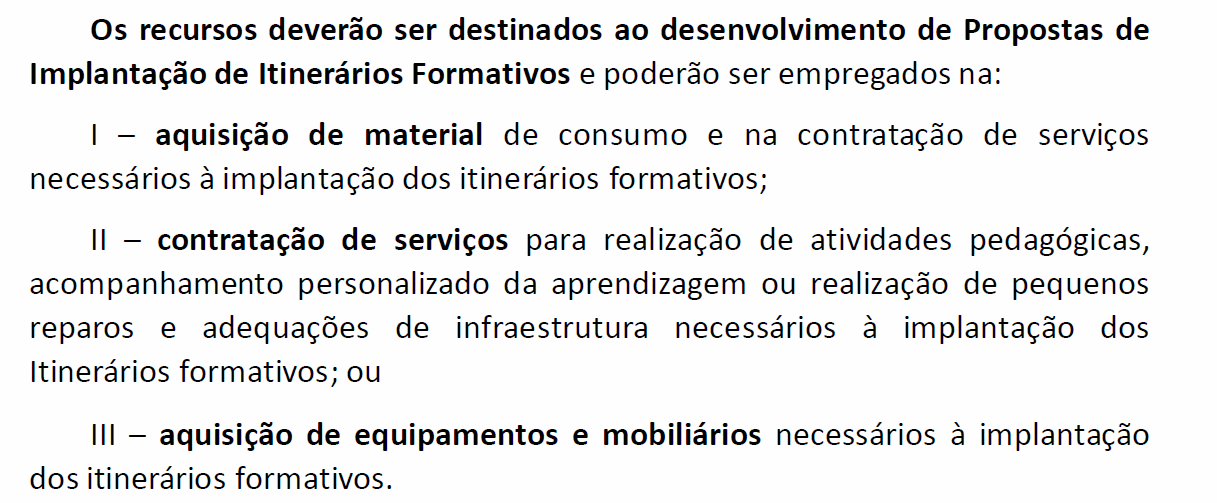 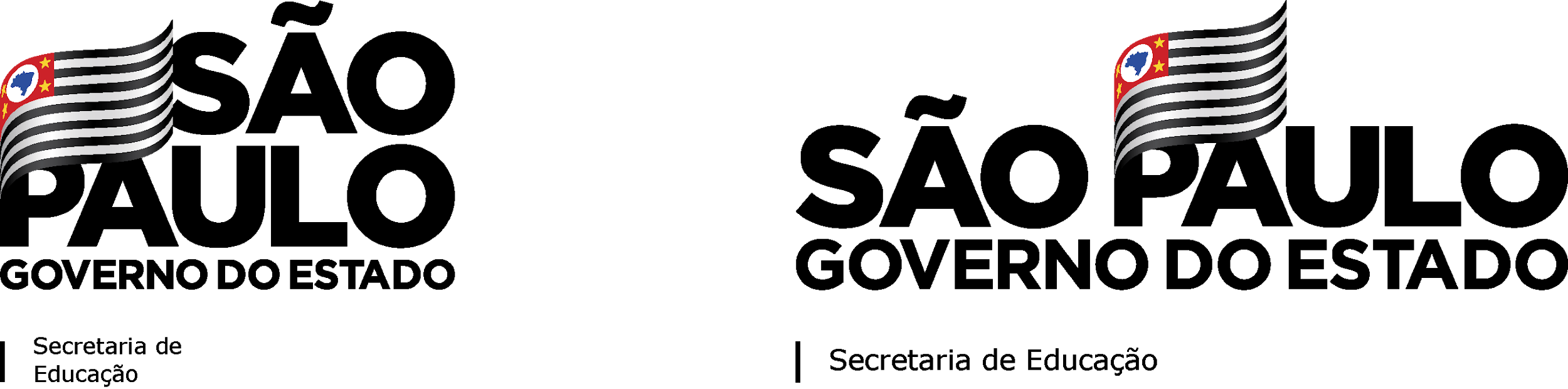 *Os recursos serão repassados considerando- se  o percentual de 50% para despesas d capital e 50% para despesas de custeio, conforme Resolução do FNDE.
EIXO APOIO TÉCNICO FINANCEIRO
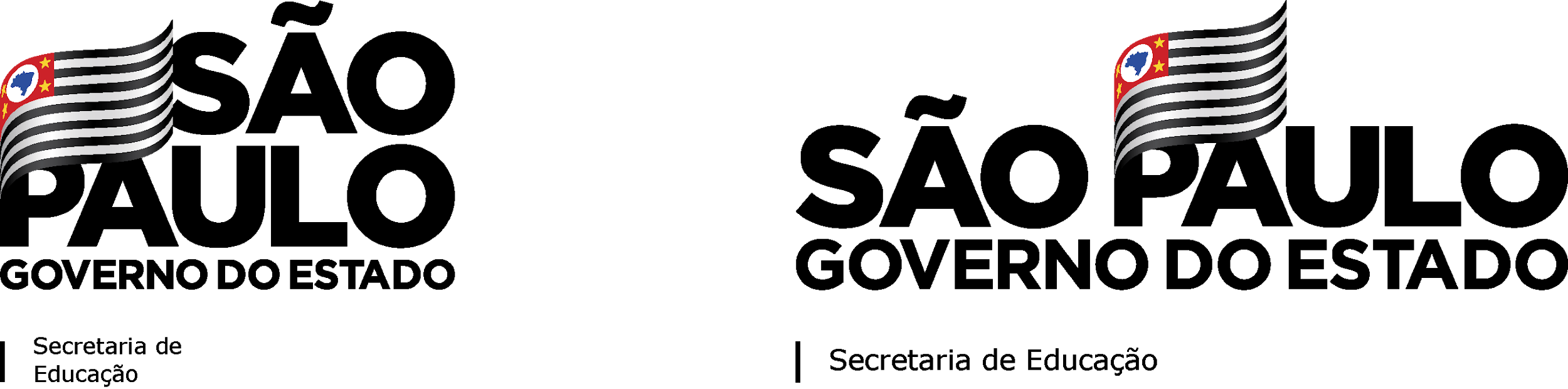 11
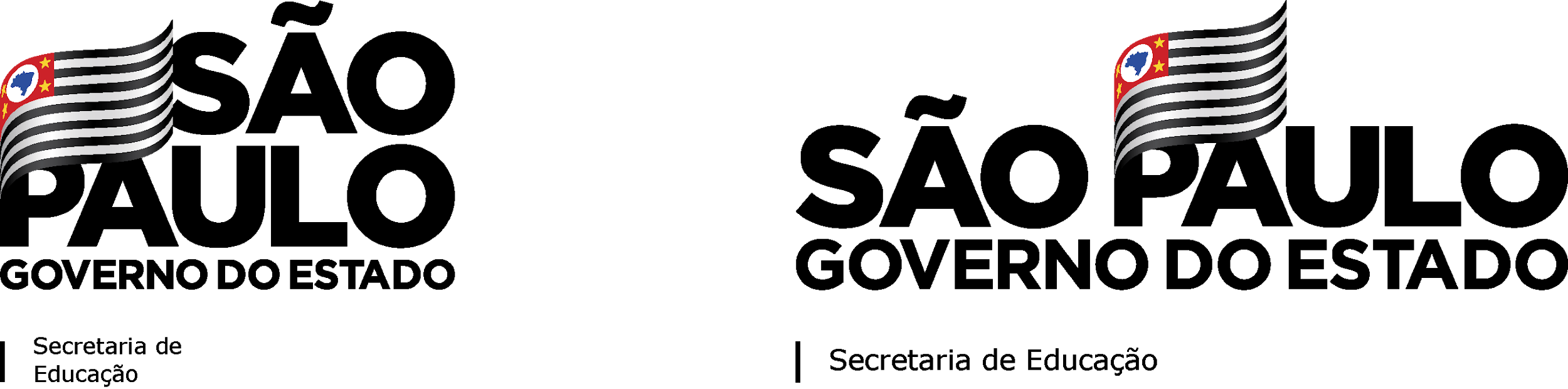 As escolas que receberem apoio financeiro, via PDDE, no âmbito da presente Portaria, deverão realizar anualmente monitoramento das ações do Programa, por meio do envio de relatórios e informações ao MEC, em sistema próprio.
*
FLUXO
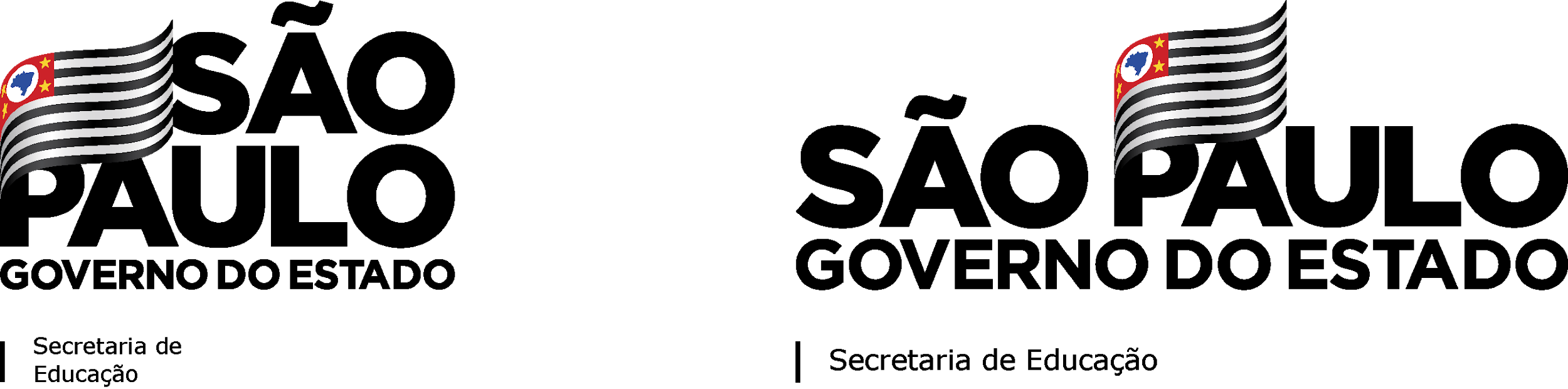 12
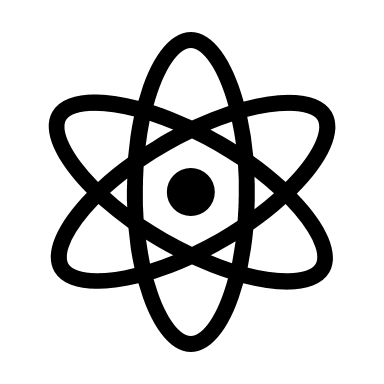 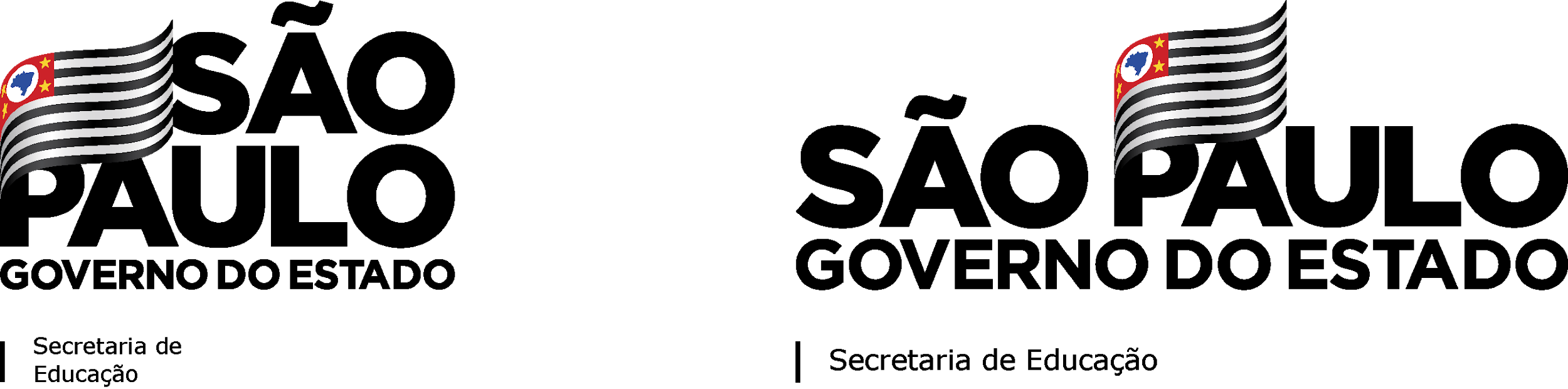 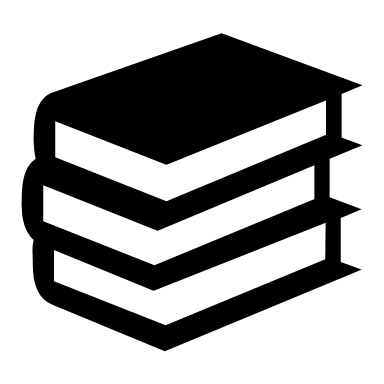 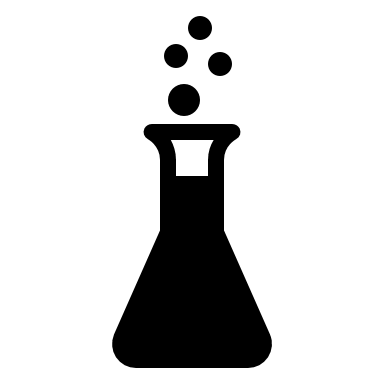 SEDUC e MEC
ESCOLA
Assinatura do termo de aceite pelas escolas
Elaborar proposta de implementação IF
Acompanha e monitora
CRONOGRAMA
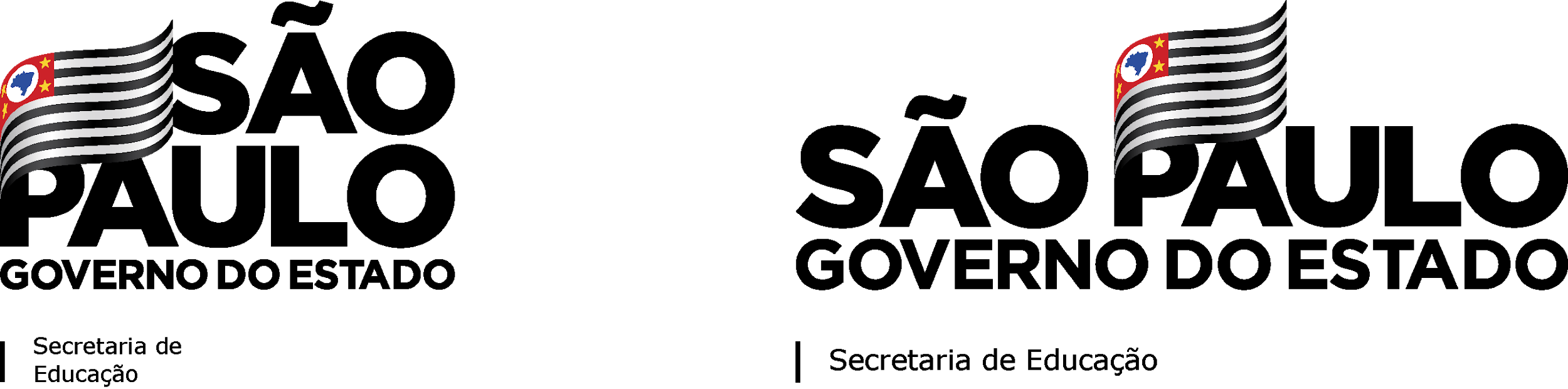 13
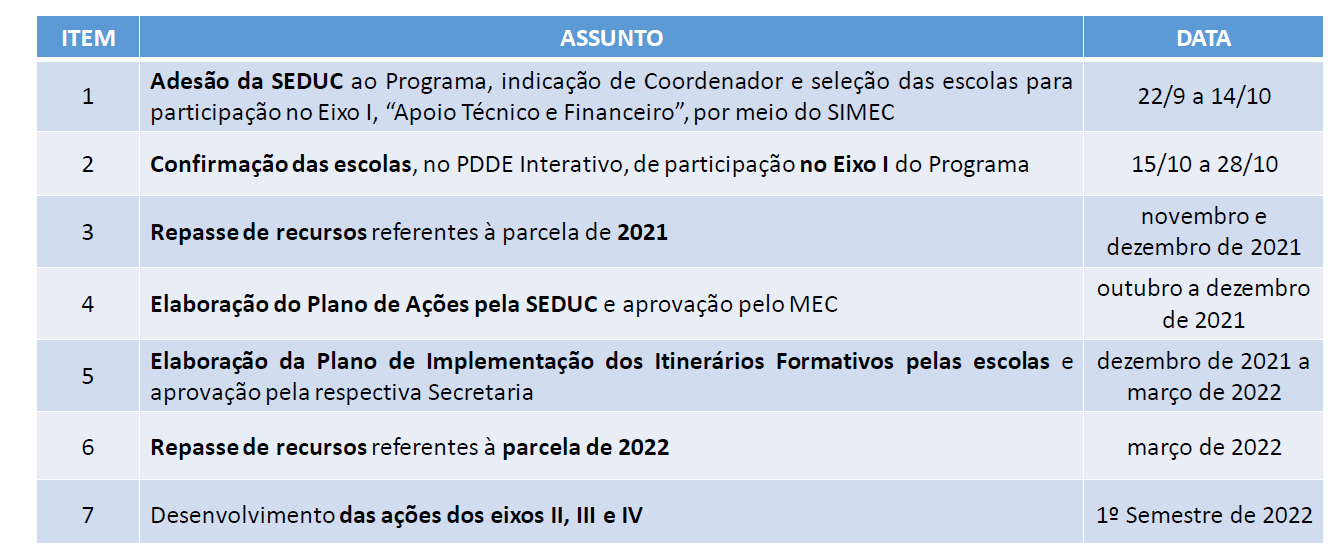 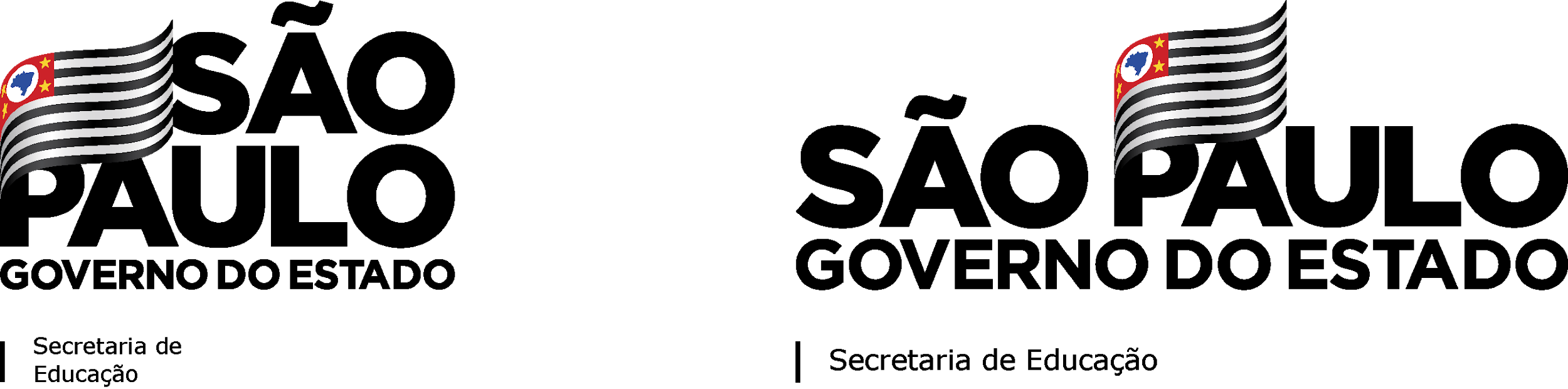 CRONOGRAMA
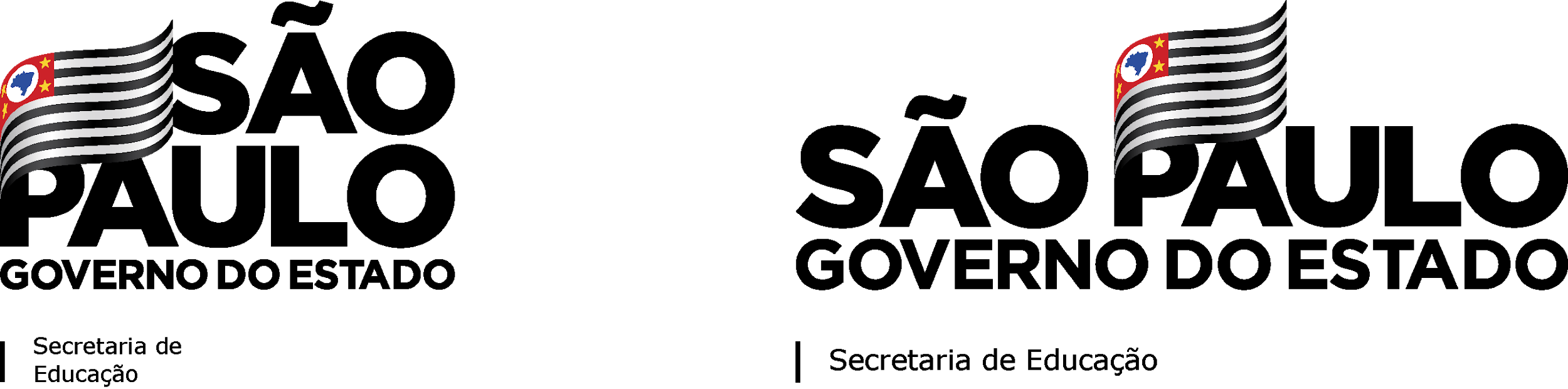 14
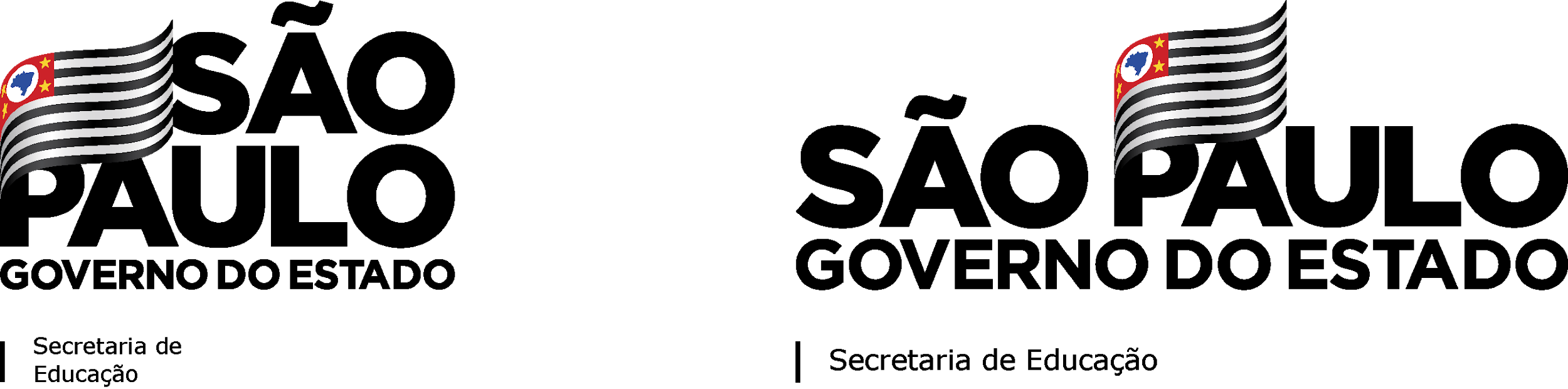 ATENÇÃO

O PDDE-interativo já esta disponível para que as escolas realizem a confirmação de participação no Programa Itinerários Formativos 

DE: 19/10 À 28/10
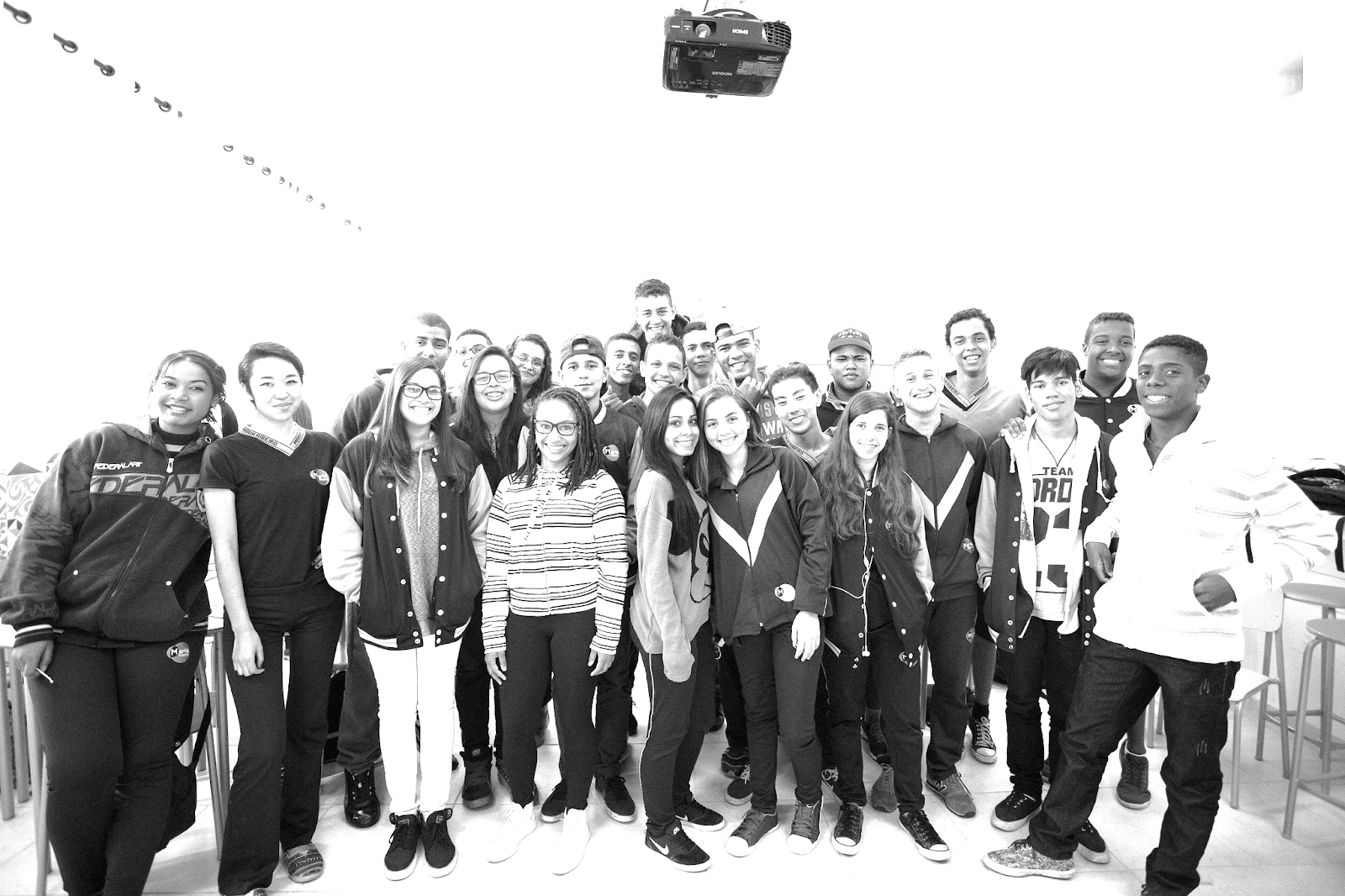 OBRIGADA